Муниципальное дошкольное образовательное учреждение «Детский сад «Березка»
«Вулкан» 
( к занятию по познавательному развитию)
Подготовила: воспитатель Гончакова В.С.
г.о. г. Переславль-Залесский
2024
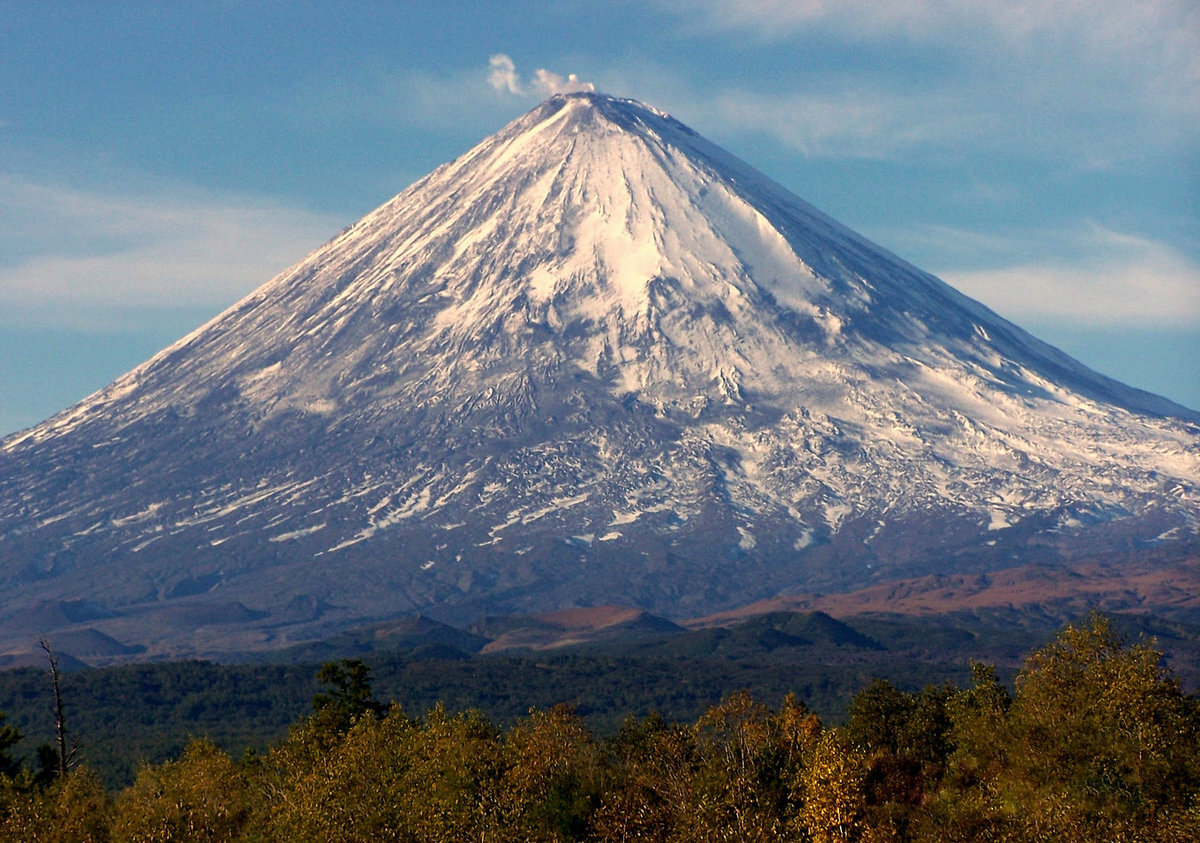 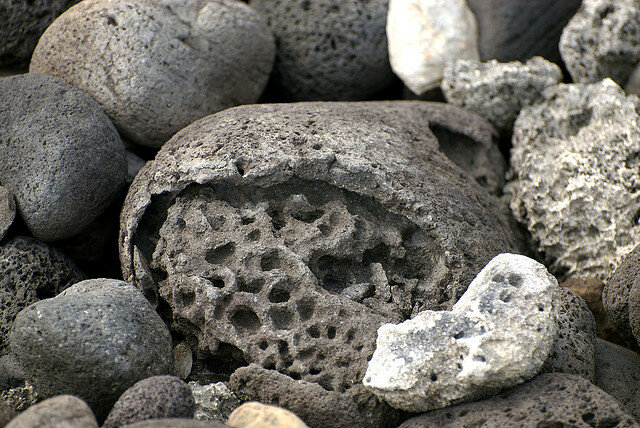 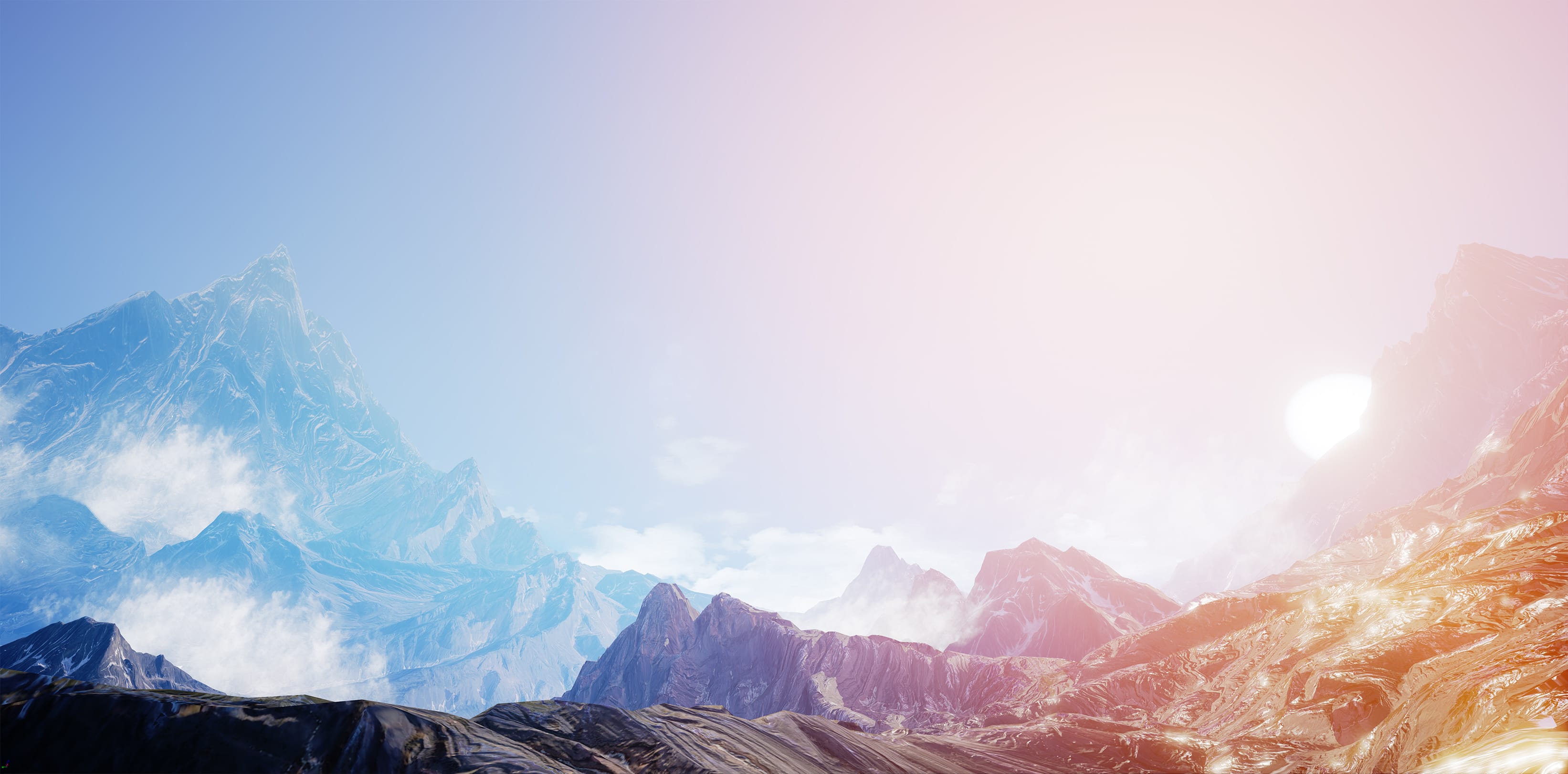 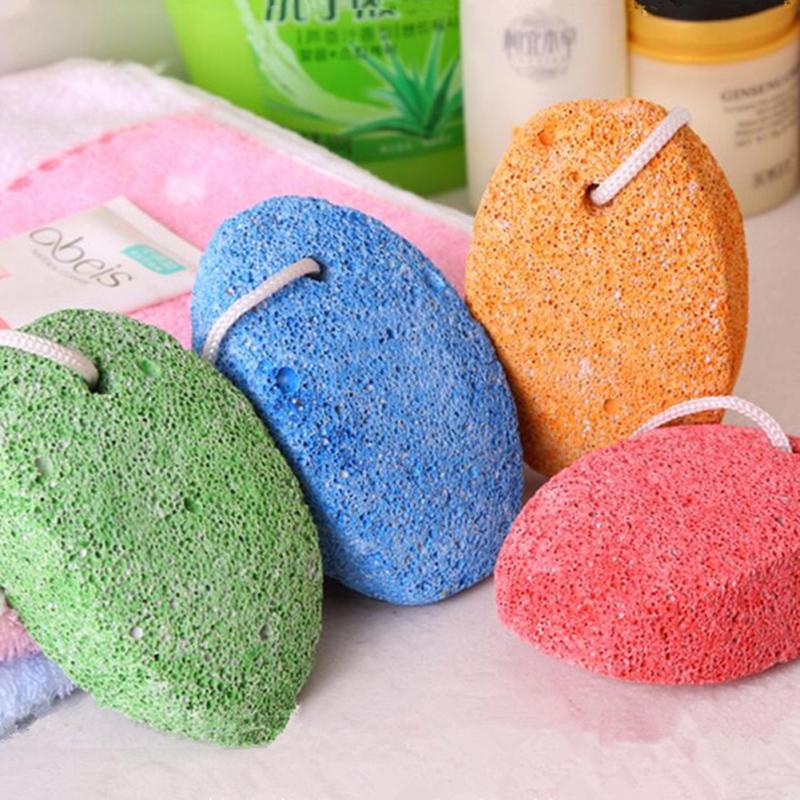 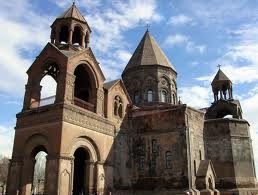 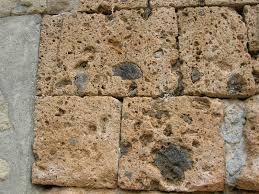 Виды вулканов
Потухшие
Действующие
Уснувшие
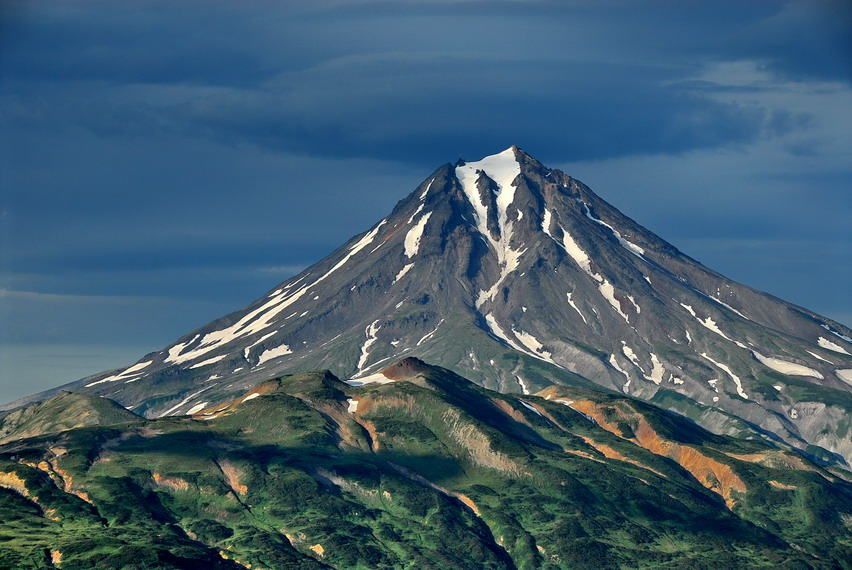 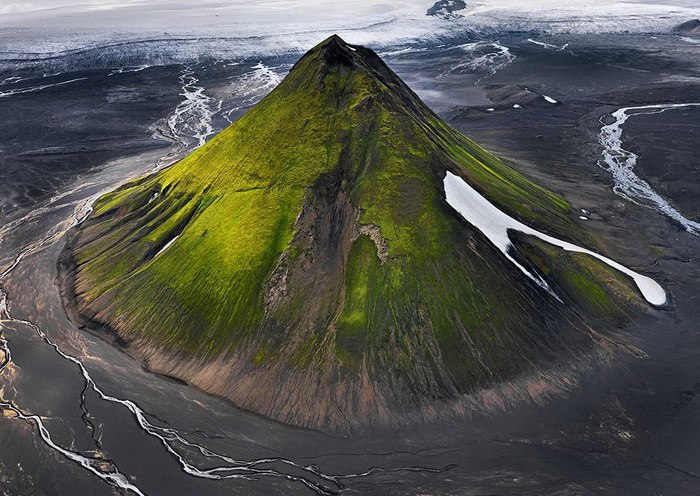 Вулканолог
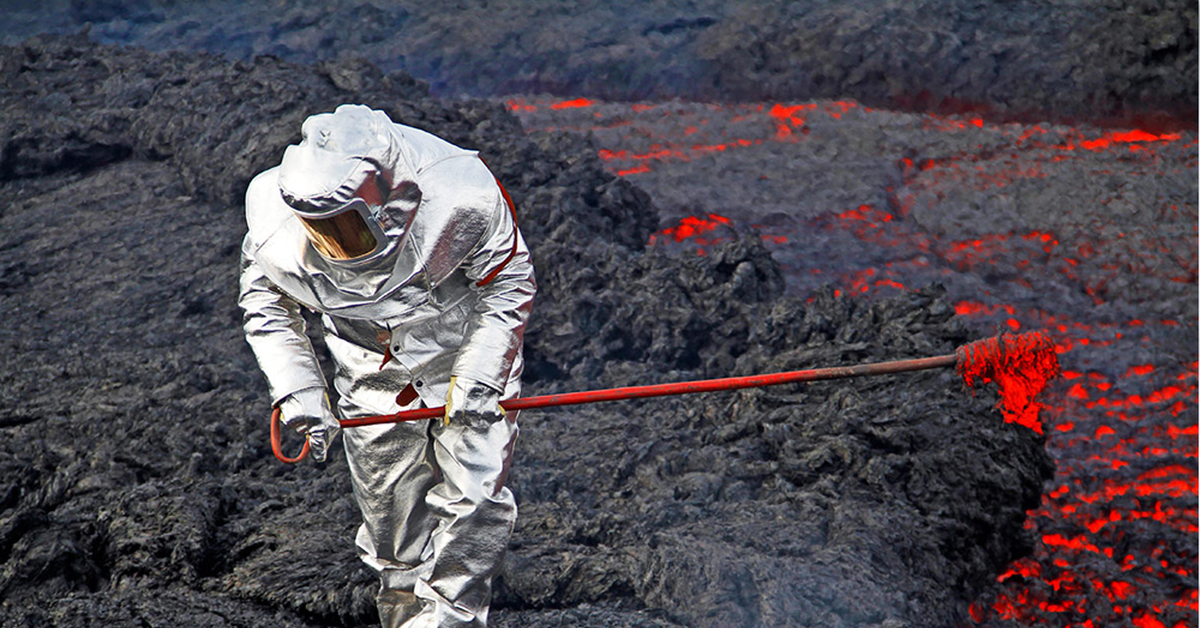 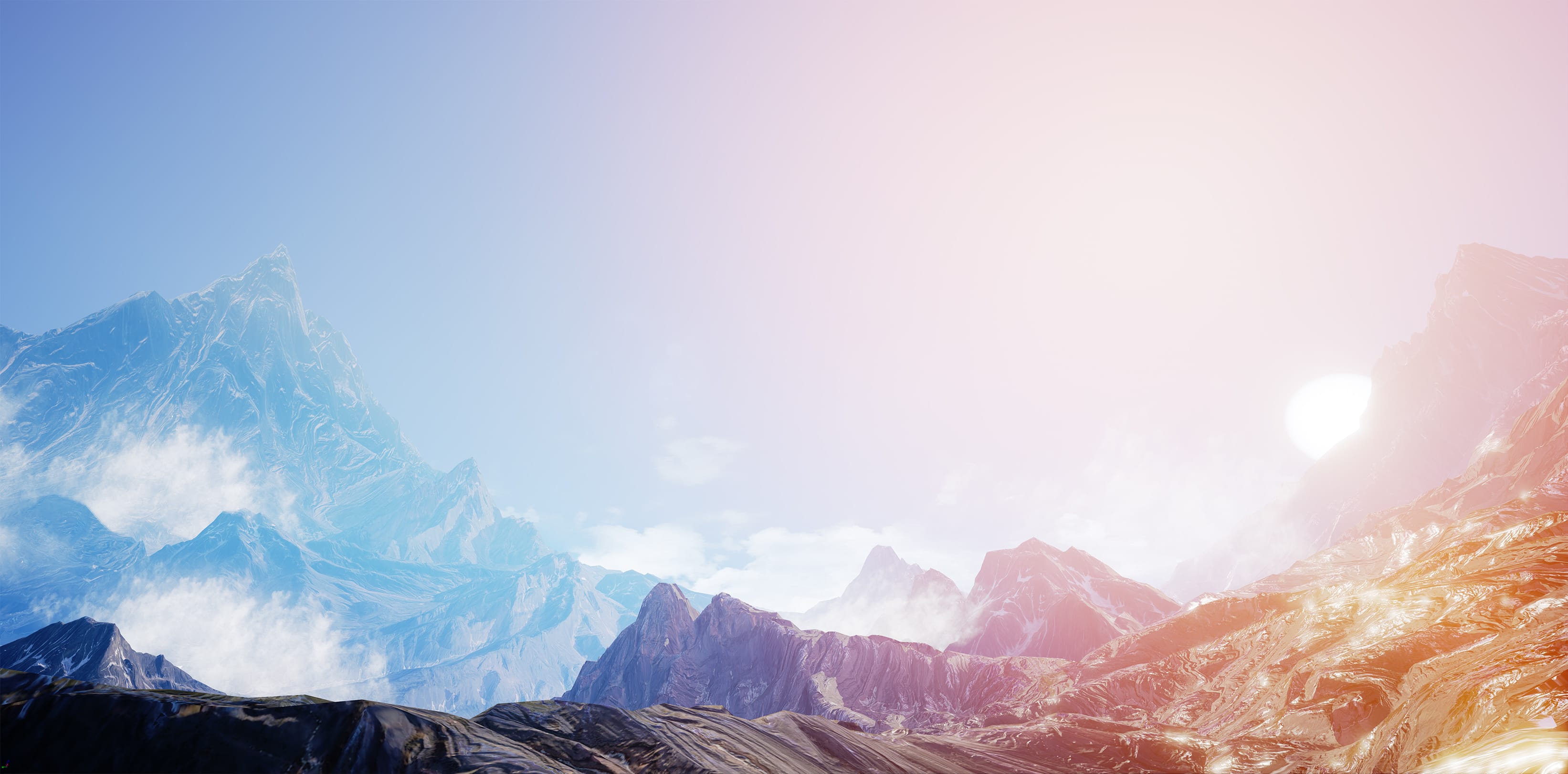 Физкультминутка

Вулканы начали «играть» из жерла лаву извергать 
Вулкан гремит! Вулкан пыхтит! Как грозен он сейчас на вид! 
Но вот он начал уставать - Огонь в нём начал угасать
Последний раз огнём дыхнул
И на десятки лет уснул